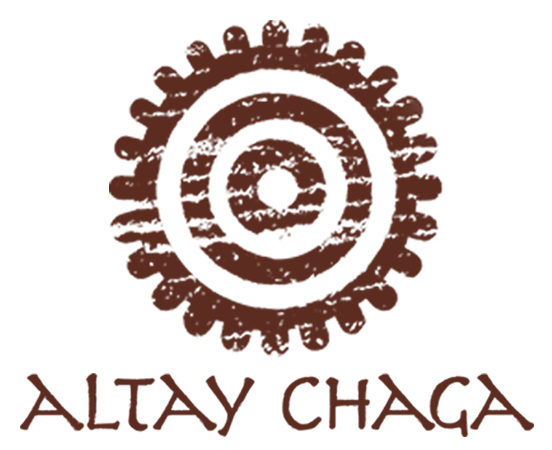 PRESENTATION
we know how to preserve the soul of plants
  so that she connects with your
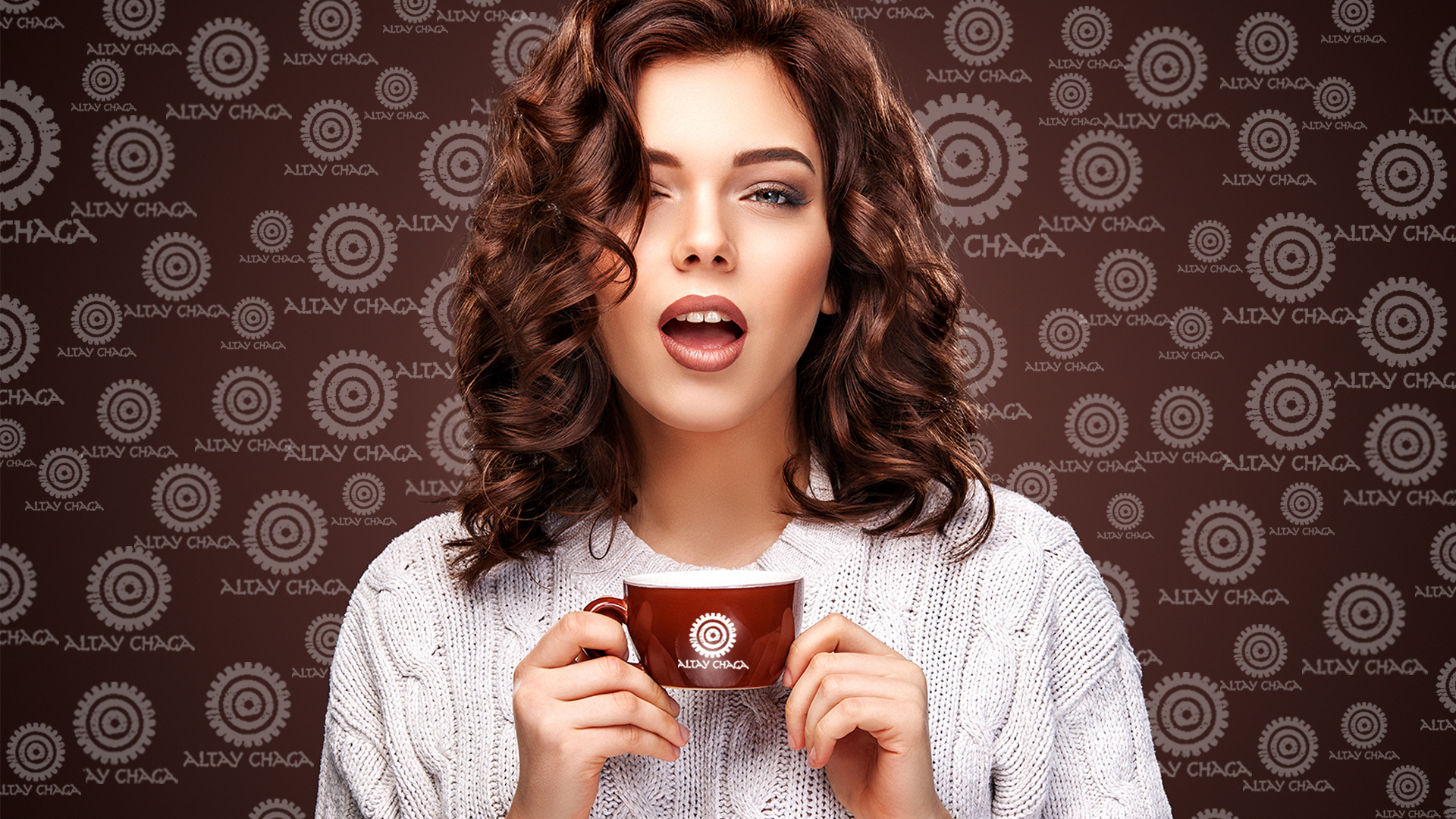 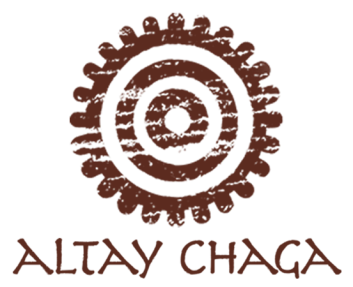 your immune system
time to support
Packaging
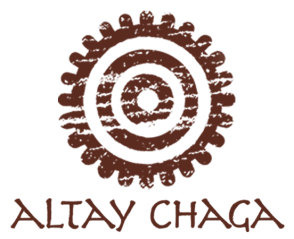 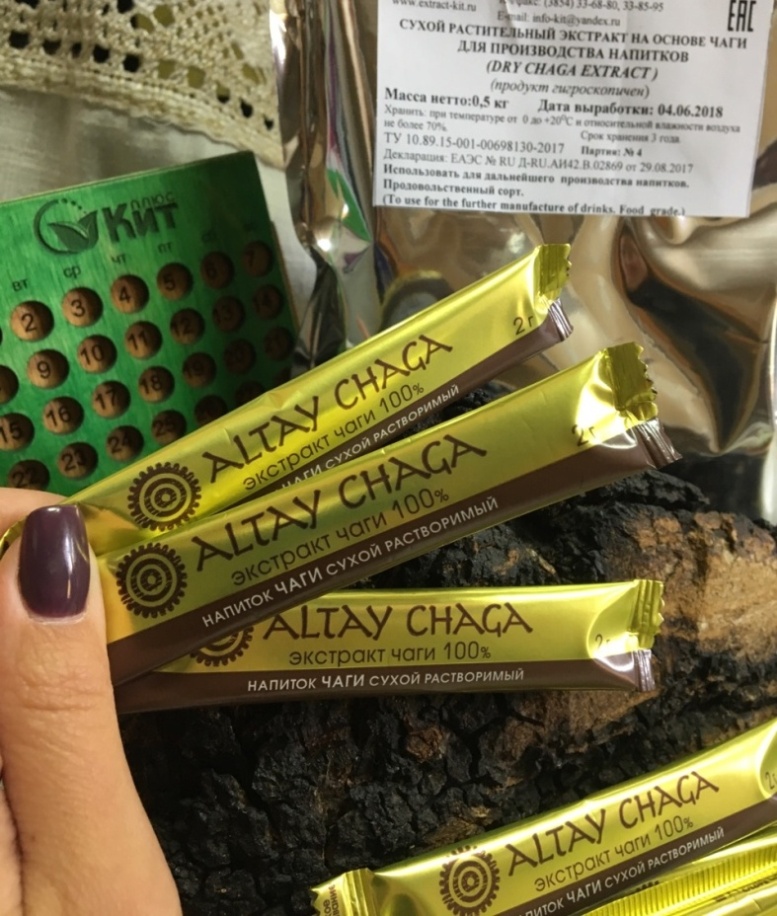 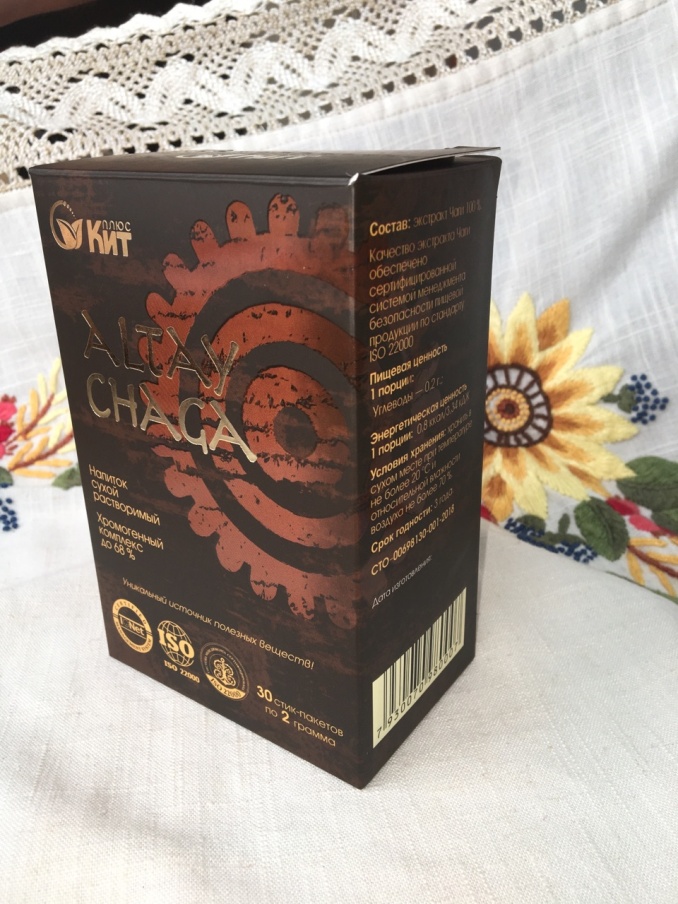 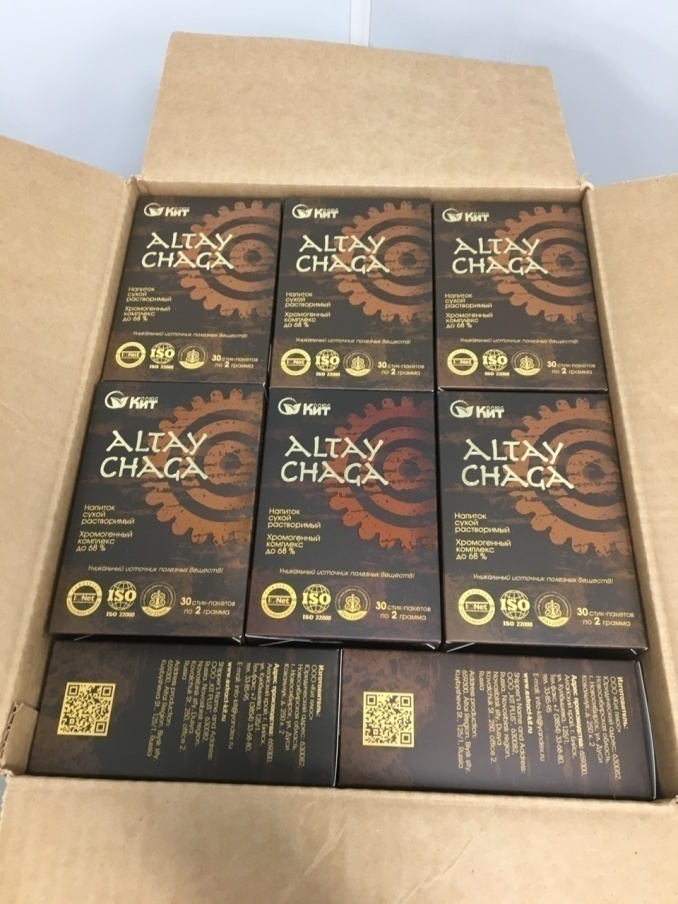 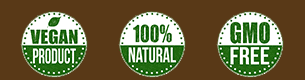 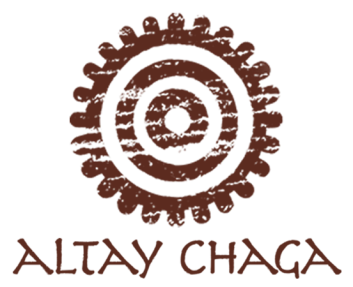 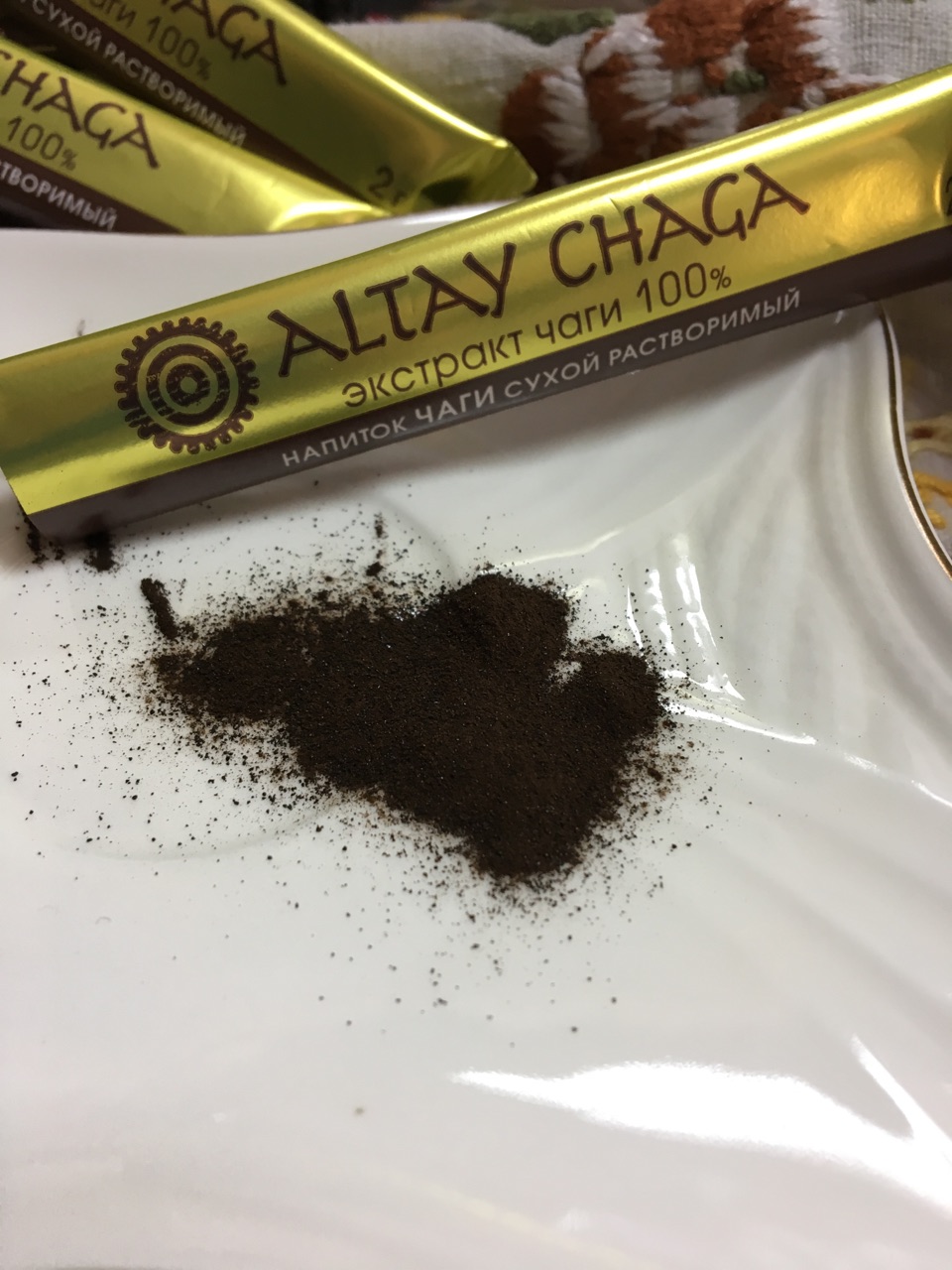 Our products are packaged in modern, comfortable sticks, which have a number of advantages:
good elasticity;

resistance to mechanical damage;

  good barrier properties;

preservation of the presentation;

  high temperature resistance.
Product information
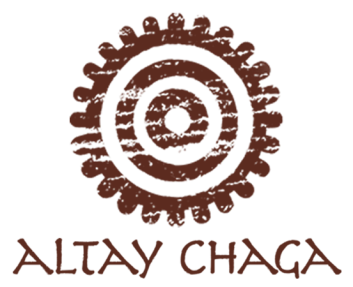 Dry instant drink "Altay Chaga" (ALTAY CHAGA).
Ingredients: 100% Chaga extract.
"ALTAY CHAGA" (Altai Chaga) is:

 - up to 68% content of the chromogenic complex - a powerful biostimulant that has a positive effect on the metabolism in the human body;

- unique elements with the most significant value for human health (polysaccharides, triterpenes (betulin and betulinic acid) and polyphenols (tannins and flavonoids);

- a full range of minerals, vitamins and amino acids necessary for a person;

- a combination of biologically active substances and antioxidants.
Product information
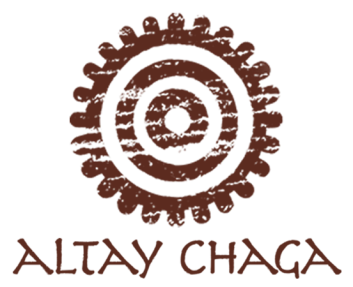 Regular consumption of "ALTAY CHAGA" drink is:

- prevention of oncological and gastrointestinal diseases;

- strengthening the immune system;

- restoration of body strength after injuries;

- stabilizes blood sugar levels;

- reduces the risk of developing diabetes.

"ALTAY CHAGA" - natural color, unique dense woody aroma, astringency and rich taste of the prepared drink.
Cooking method
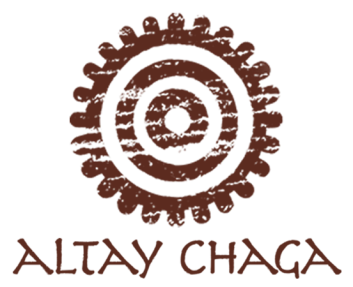 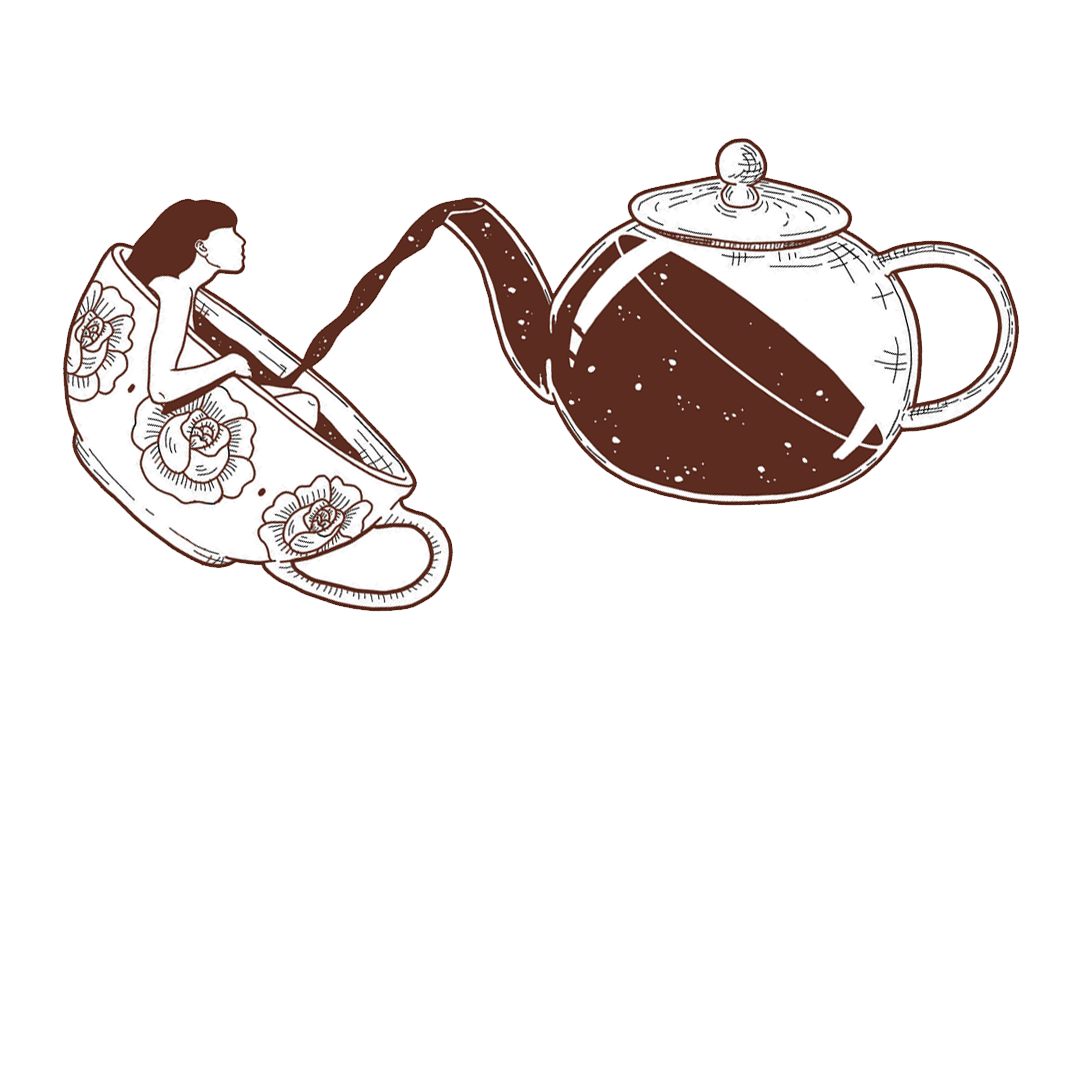 Recommendations for use: Dissolve 1 stick package (2 g) "ALTAY CHAGA" in a glass (200 ml) of warm or cool water, milk, coffee 40-70 degrees. C. Wait 1 - 2 minutes for the complete dissolution of the Chaga extract. Take 1 - 3 sticks daily. To taste and desire "ALTAY CHAGA" can be added to coffee, milk, ice cream, juices, yoghurts, vegetable and fruit salads and any other ready-made dishes.
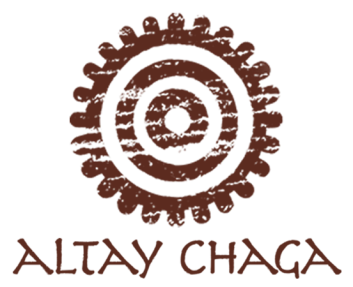 We export to countries such as:
South Korea;
Japan;
Czech;
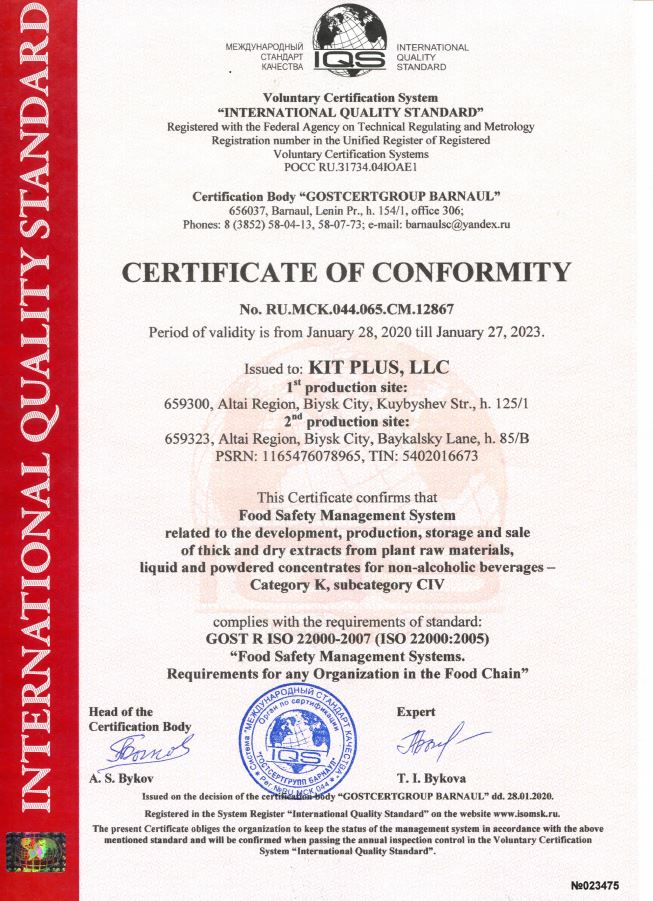 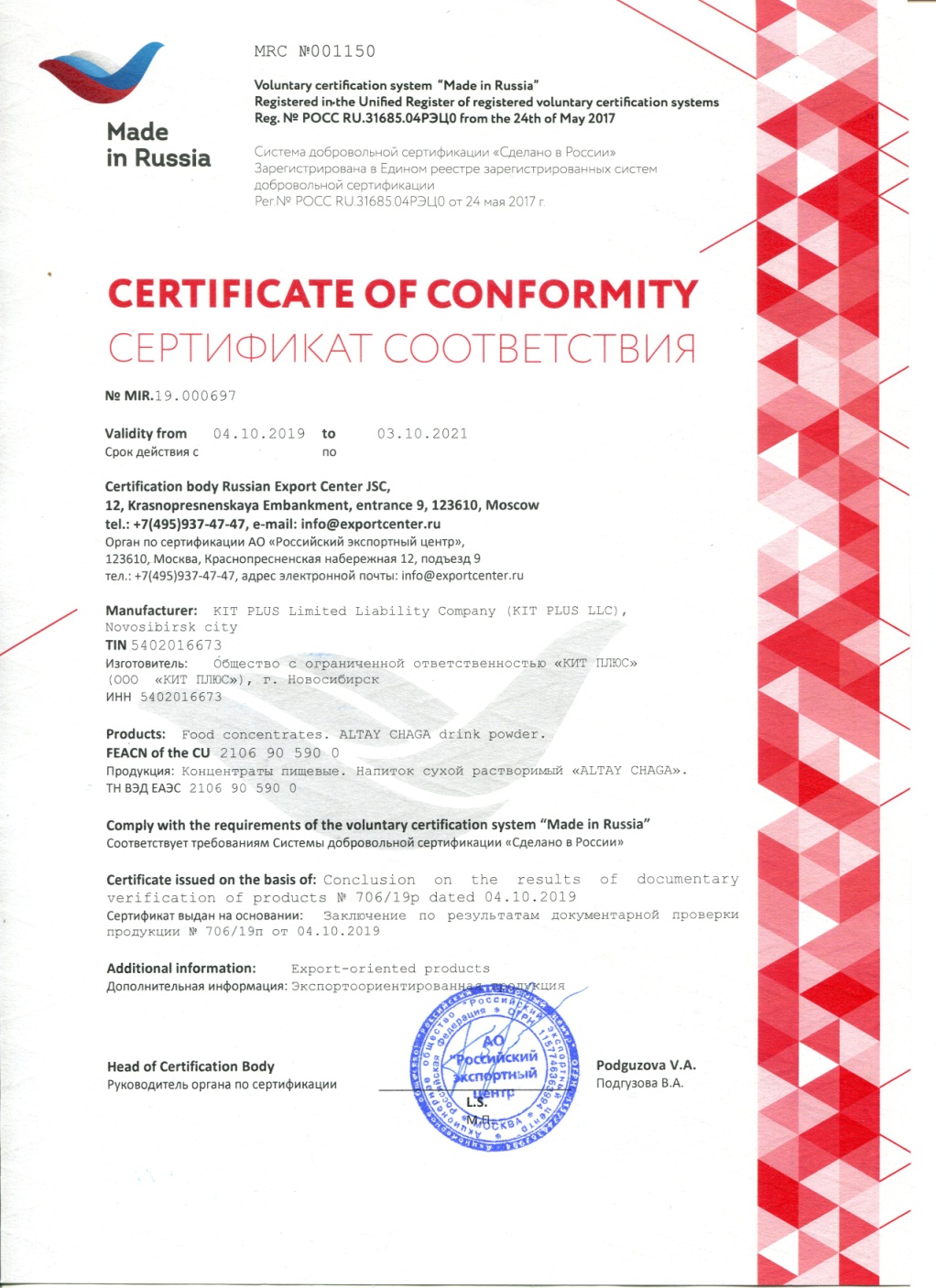 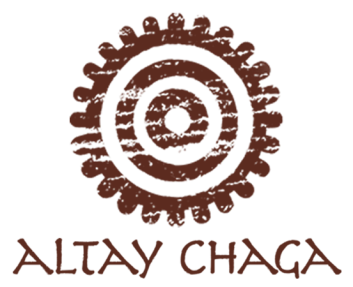 CONTACTS
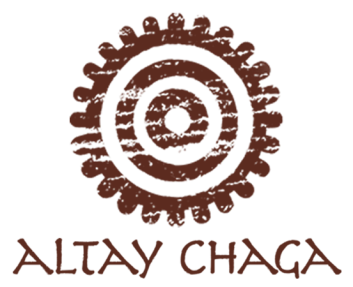 OUR SOCIAL MEDIA PAGES:
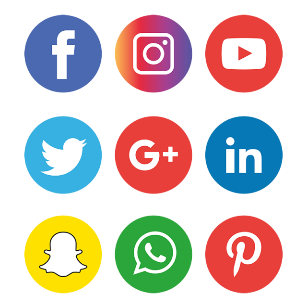 https://www.facebook.com/altay.chaga.50/
https://www.instagram.com/altay_chaga/
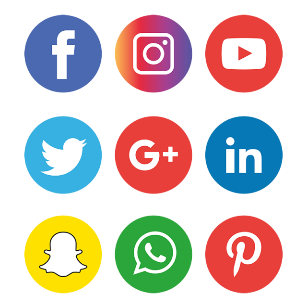 https://www.youtube.com/channel/UCOOXTWpmLpQaQHKo2aRh9Lw?view_as=subscriber

https://altaychaga.ru/

+7-3854-33-68-80

info@altaychga.tu
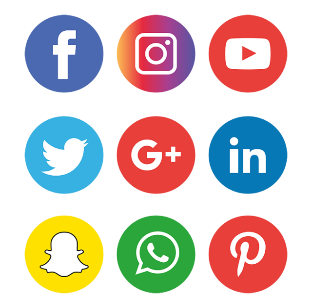 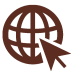 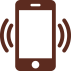 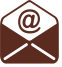